Ziyarah of Abul-Fadhl Abbas (as)
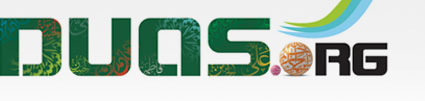 For any errors / comments please write to: duas.org@gmail.com
Kindly recite Sura E Fatiha for Marhumeen of all those who have worked towards making this small work possible.
اَللَّهُمَّ صَلِّ عَلَىٰ مُحَمَّدٍ وَآلِ مُحَمَّدٍ
O' Allah send Your blessings on Muhammad
and the family of Muhammad.
السَّلاَمُ عَلَيْكَ يَا ابَاَ ٱلفَضْلِ ٱلعَبَّاسَ بْنَ امِيرِ ٱلْمُؤْمِنِينَالسَّلاَمُ عَلَيْكَ يَا بْنَ سَيِّدِ ٱلْوَصِيِّينَPeace be upon you, O Abu’l-Fadhl al-`Abbas the son of the Commander of the Faithful. Peace be upon you, O son of the chief of the successors (of the Prophets).
السَّلاَمُ عَلَيْكَ يَا بْنَ اوَّلِ ٱلْقَوْمِ إِسْلاَماً وَاقْدَمِهِمْ إِيـمَاناًPeace be upon you, O son of the foremost to Islam, the first to believe
وَاقْوَمِهِمْ بِدِينِ ٱللَّهِ  وَاحْوَطِهِمْ عَلَىٰ ٱلإِسْلاَمِthe best to have served the religion of Allah, and the most careful for Islam.
اشْهَدُ لَقَدْ نَصَحْتَ لِلَّهِ وَلِرَسُولِهِ وَلاخِيكَI bear witness that you served Allah, His Messenger, and your brother sincerely.
فَنِعْمَ ٱلاخُ ٱلْمُوَاسِيYou were the most excellent self-sacrificing brother.
فَلَعَنَ ٱللَّهُ امَّةً قَتَلَتْكَ وَلَعَنَ ٱللَّهُ امَّةً ظَلَمَتْكَSo, Allah’s curse be on the group who killed you. Allah’s curse be on the group who wronged you.
وَلَعَنَ ٱللَّهُ امَّةً ٱسْتَحَلَّتْ مِنْكَ ٱلْمَحَارِمَ وَٱنْتَهَكَتْ حُرْمَةَ ٱلإِسْلاَمِAllah’s curse be on the group who violated your sanctities and infringed the sanctity of Islam.
فَنِعْمَ ٱلصَّابِرُ ٱلْمُجَاهِدُ ٱلْمُحَامِي ٱلنَّاصِرُ وَٱلاخُ ٱلدَّافِعُ عَنْ اخِيهِYou were the most excellent steadfast fighter, protector, supporter, and brother who defended his brother,
ٱلْمُجِيبُ إِلَىٰ طَاعَةِ رَبِّهِ ٱلرَّاغِبُ فِيمَا زَهِدَ فِيهِ غَيْرُهُ مِنَ ٱلثَّوَابِ ٱلْجَزِيلِresponded to the obedience to his Lord, and worked desirably for gaining the abundant reward, which others refused
وَٱلثَّنَاءِ ٱلْجَمِيلِ وَالْحَقَكَ ٱللَّهُ بِدَرَجَةِ آبَائِكَ فِي جَنَّاتِ ٱلنَّعِيمِand the nice tribute. So, Allah may attach you to the rank of your fathers in the gardens of bliss.